Math VocabularyNumbers and Operations M05.A-T multiplying whole numbers/exponents
Aligning with
Pennsylvania Department of Education 
Core Assessment Anchors
and enVision Math Textbook Topic 3
©2011-2014 Caryn Dingman 
www.mrsdingman.com
factor
* a number we multiply
* a whole number we can divide evenly into another whole number
examples:
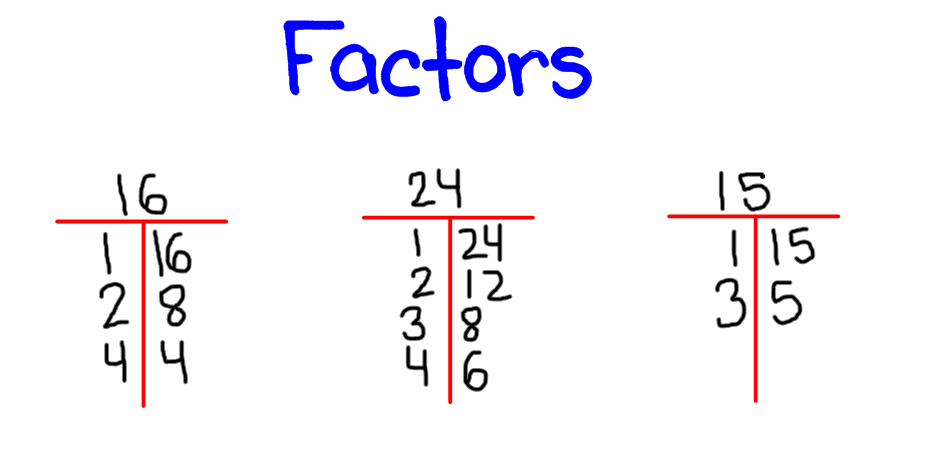 enVision Topic 3
PA Assessment Anchor MO5.A-T
2
©2011-2014 Caryn Dingman www.mrsdingman.com
multiple
* a product (synonym)
* the answer to a multiplication problem
examples:
multiples of 4: 4, 8, 12, 16
multiples of 3: 3, 6, 9, 12
enVision Topic 3
PA Assessment Anchor MO5.A-T
©2011-2014 Caryn Dingman www.mrsdingman.com
3
product
* a multiple (synonym)
* the answer to a multiplication problem
examples:
products of 4: 4, 8, 12, 16
products of 3: 3, 6, 9, 12
enVision Topic 3
PA Assessment Anchor MO5.A-T
©2011-2014 Caryn Dingman www.mrsdingman.com
4
base
* a number that is multiplied by itself when raised to a power
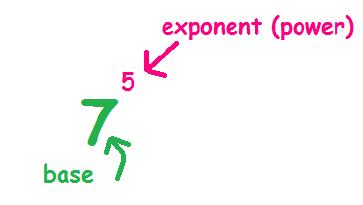 example:
* this means to multiply “7” 5 times
* 7 x 7 x 7 x 7 x 7
enVision Topic 3
PA Assessment Anchor MO5.A-T
©2011-2014 Caryn Dingman www.mrsdingman.com
5
exponent
* a number that tells how many times the base number is used as a factor
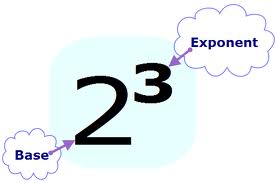 example:
* this means to multiply 2 “3” times
* 2 X 2 X 2
enVision Topic 3
PA Assessment Anchor MO5.A-T
6
©2011-2014 Caryn Dingman www.mrsdingman.com
exponential notation
* may also be called exponent form OR exponential expression
exponential notation
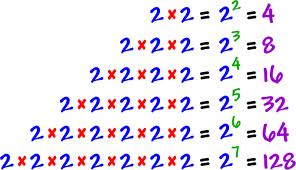 examples:
enVision Topic 3
PA Assessment Anchor MO5.A-T
7
©2011-2014 Caryn Dingman www.mrsdingman.com
expanded form (exponents)
* a way to write a number with exponents that shows the base number as a factor
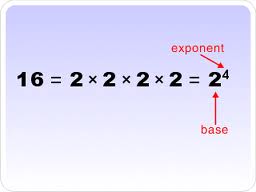 example:
“2 X 2 X 2 X 2”
is expanded form of 24
enVision Topic 3
PA Assessment Anchor MO5.A-T
8
©2011-2014 Caryn Dingman www.mrsdingman.com
standard form (exponents)
* common way to write a number
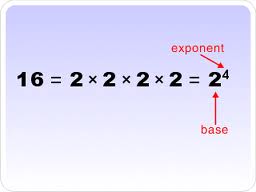 example:
“16”
is standard form of 24
enVision Topic 3
PA Assessment Anchor MO5.A-T
9
©2011-2014 Caryn Dingman www.mrsdingman.com
squared
* a name for a number to the second power
* a name for a number multiplied by itself or used as a factor 2 times
example:
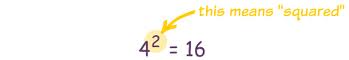 enVision Topic 3
PA Assessment Anchor MO5.A-T
10
©2011-2014 Caryn Dingman www.mrsdingman.com
cubed
* a name for a number to the third power
* a name for a number multiplied by itself or used as a factor 3 times
this means cubed or to the third power
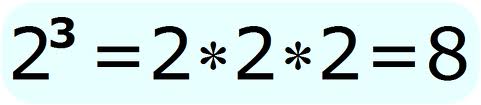 enVision Topic 3
PA Assessment Anchor MO5.A-T
11
©2011-2014 Caryn Dingman www.mrsdingman.com
exponent rules
* any number to the first power = itself
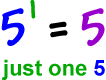 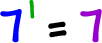 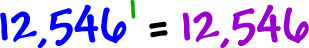 * any number to the zero power = one
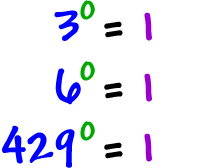 enVision Topic 3
PA Assessment Anchor MO5.A-T
12
©2011-2014 Caryn Dingman www.mrsdingman.com